Digital Citizen – Artificial Intelligence in Public Service
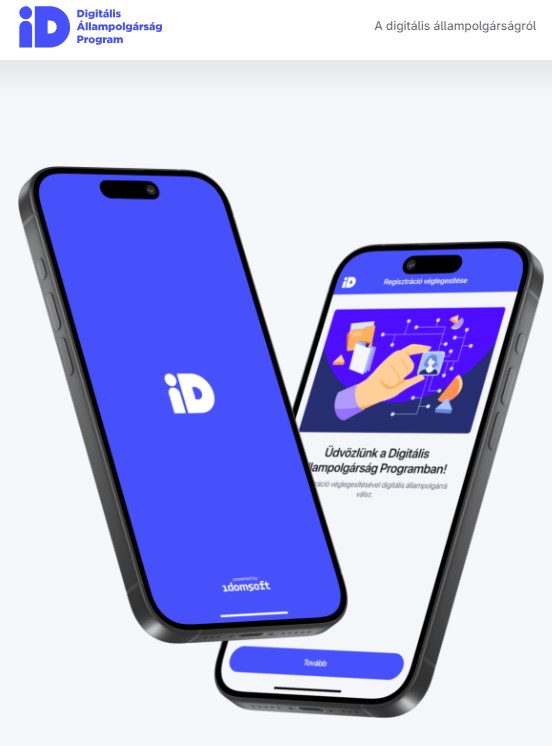 presented by:

dr. Péter Domokos 
political advisor

Cabinet of the State Secretariat Responsible For Regional Public Administration 

Ministry of Public Administration and Regional Development
Hungary
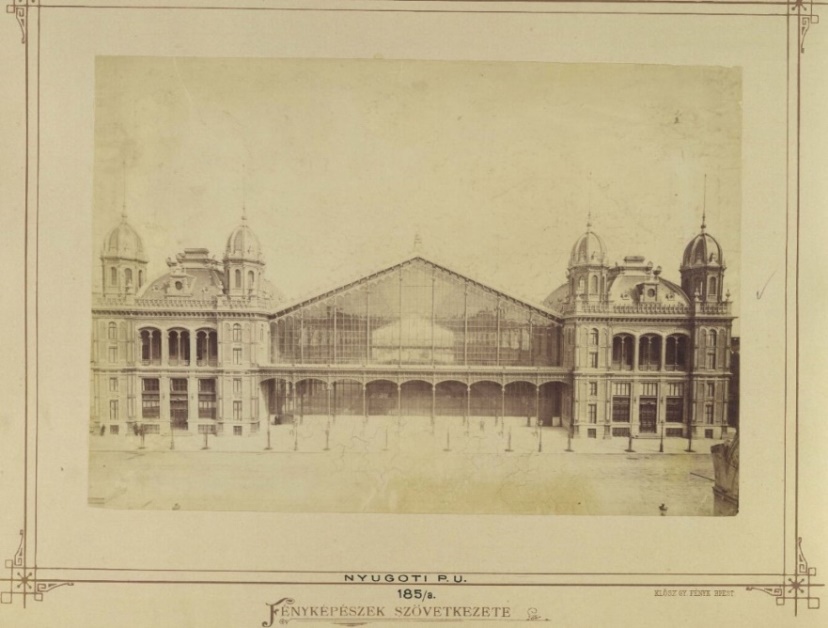 The Western Railway Station, Budapest
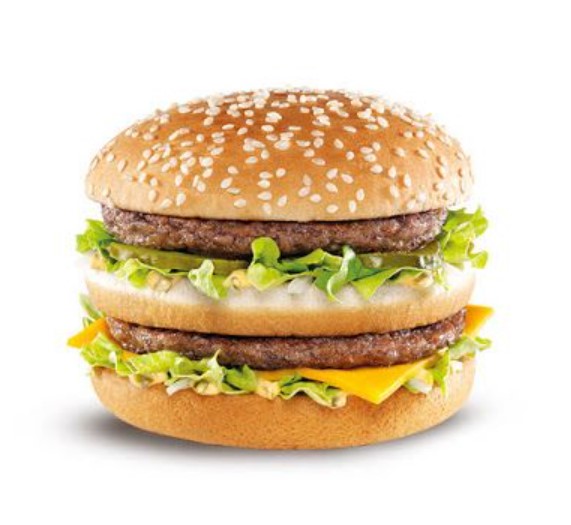 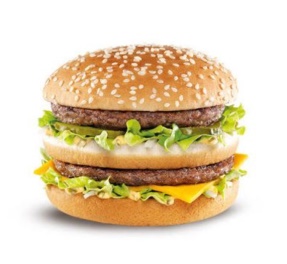 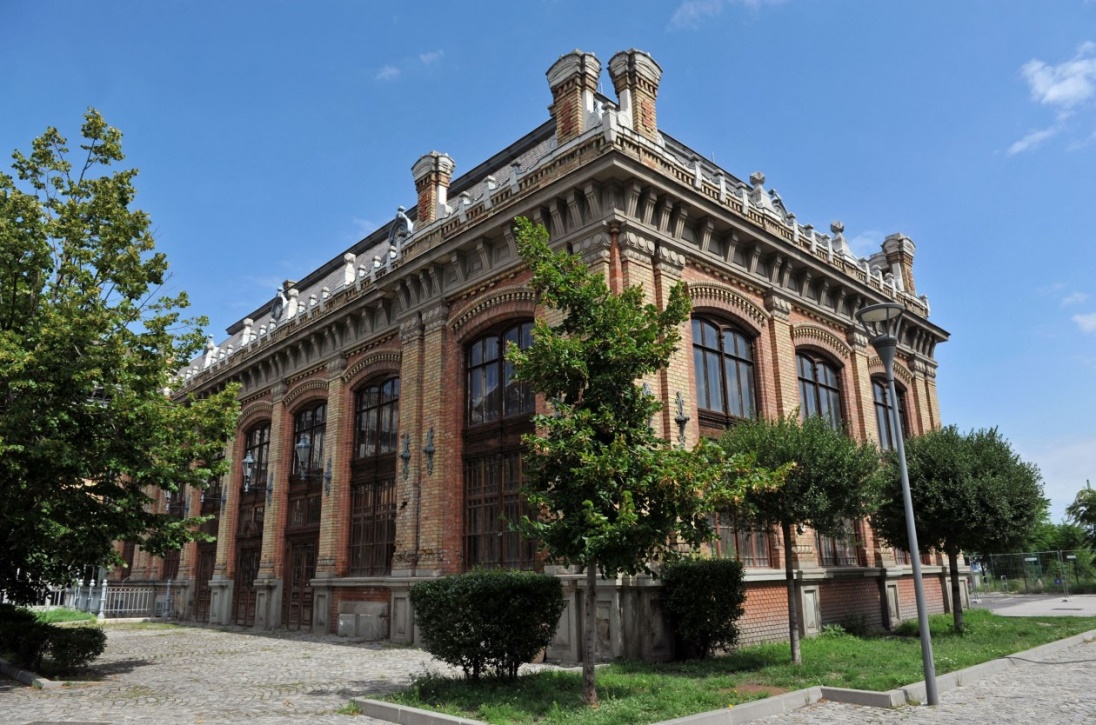 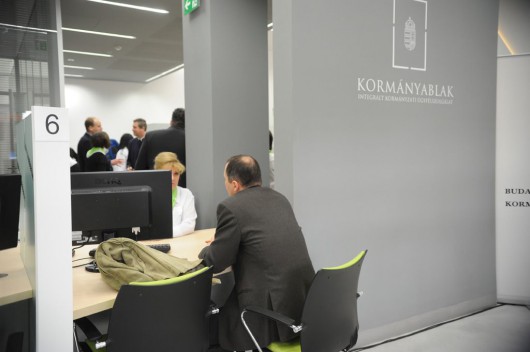 1 million+ clients / month
actually not like „Flash” the Sloth…
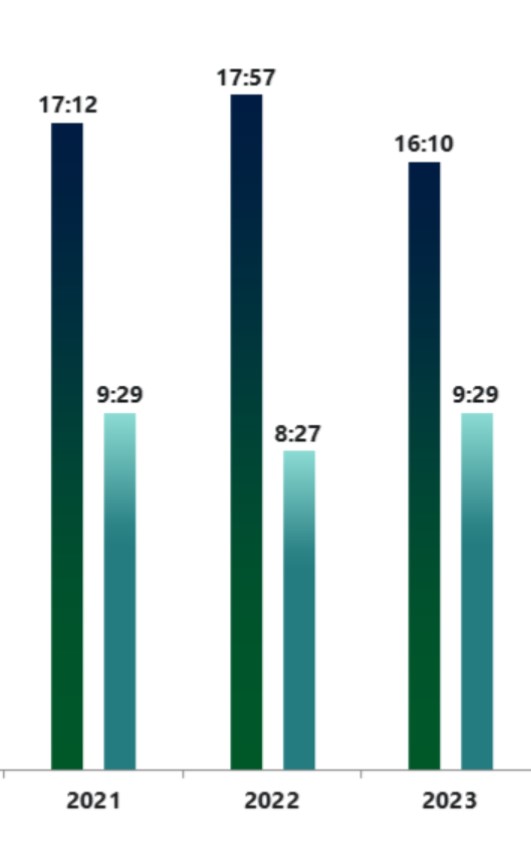 Government Service Centres in Hungary
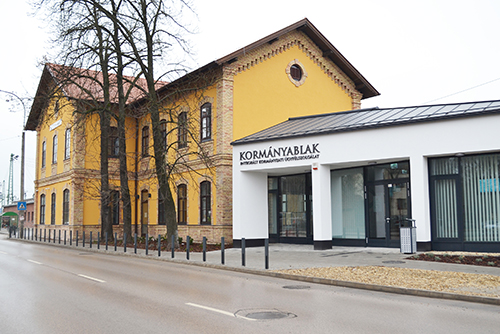 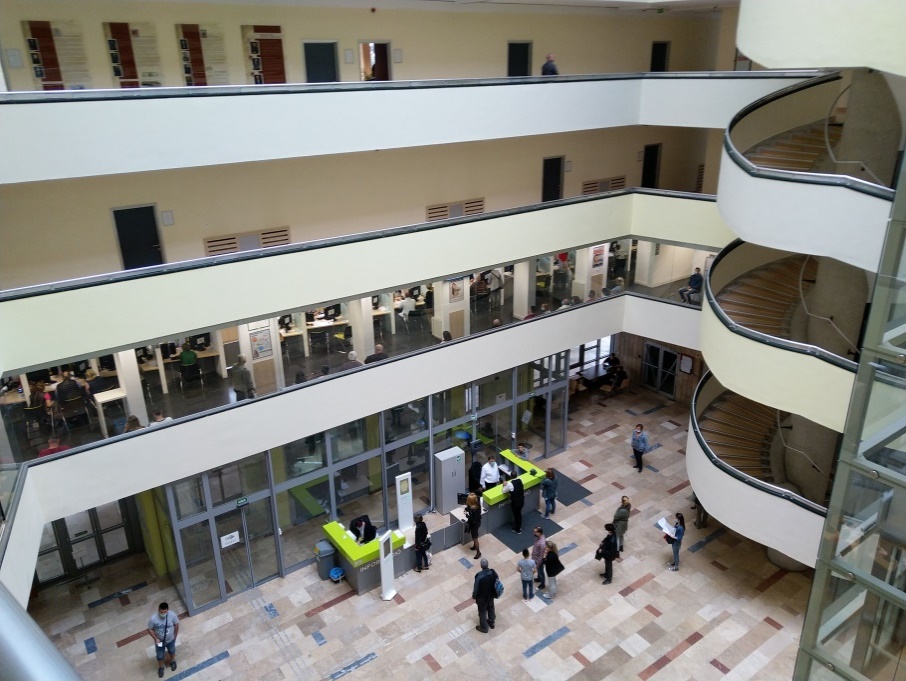 Mobile Government Service Centres
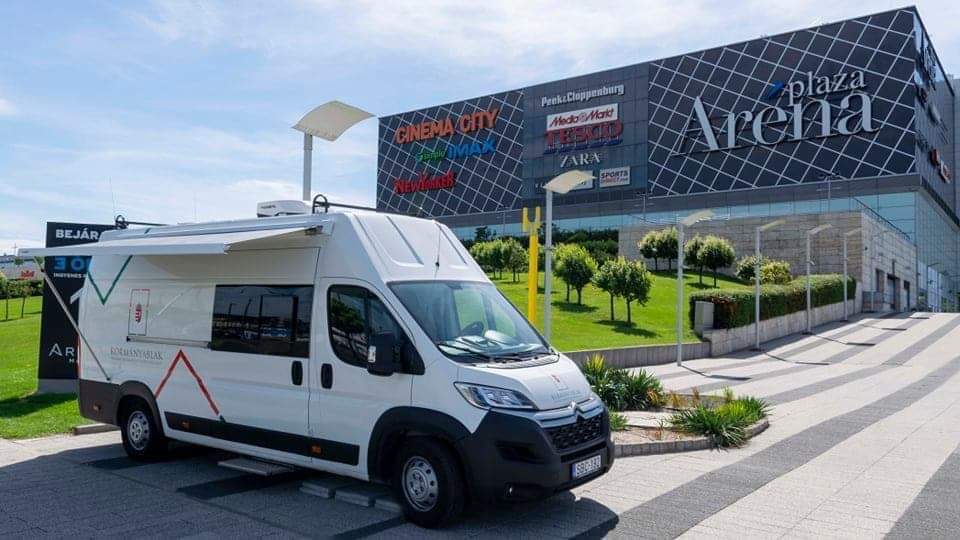 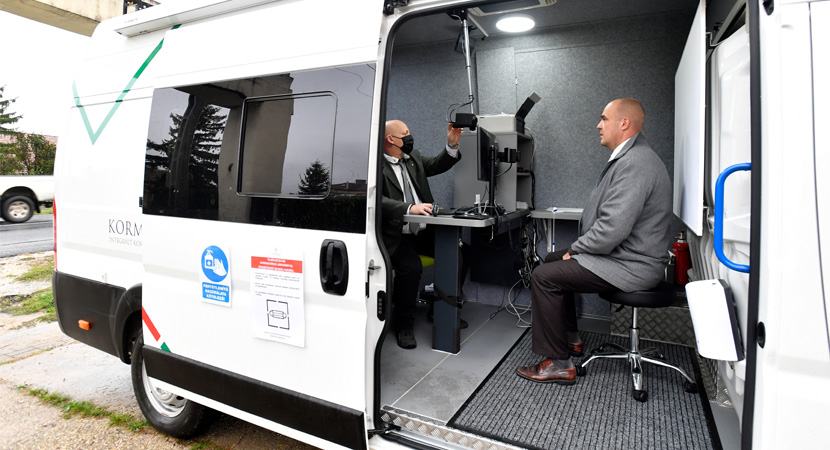 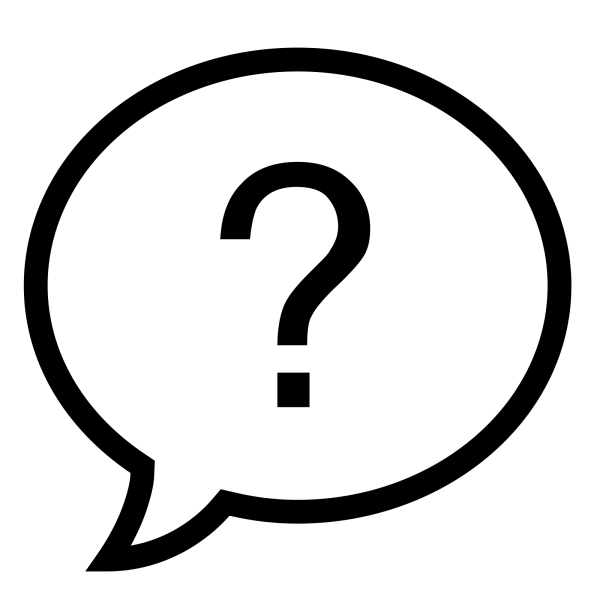 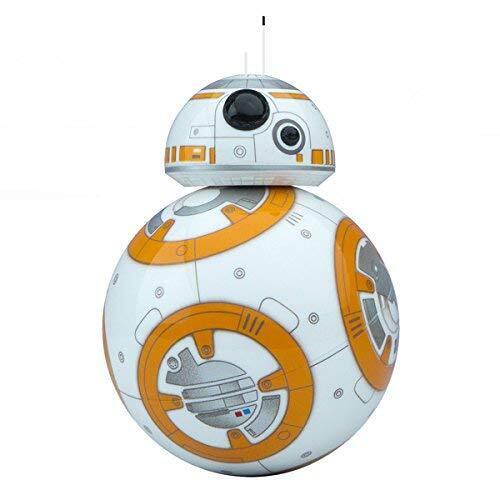 HOW CAN AI SUPPORT PUBLIC SERVICES?
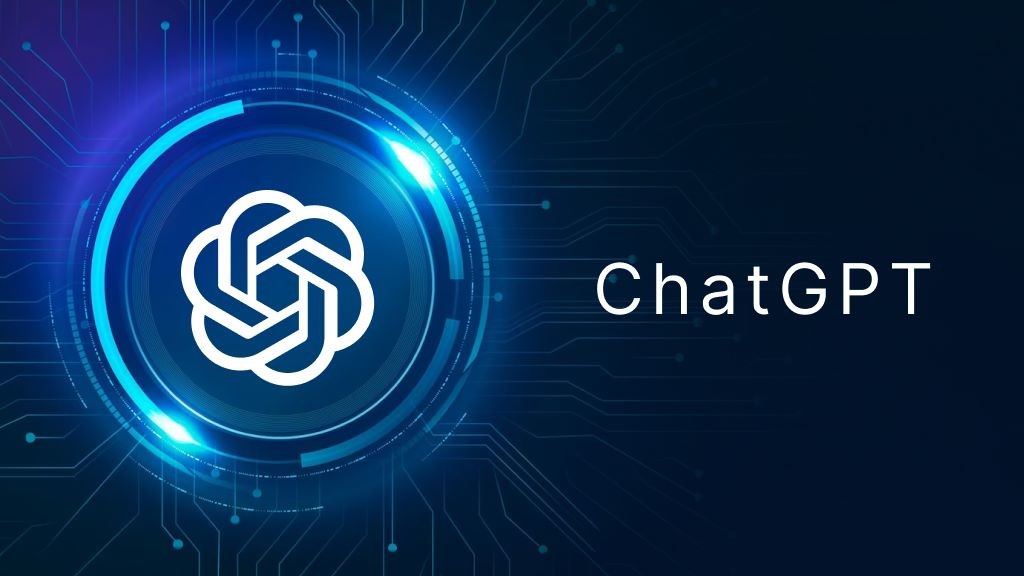 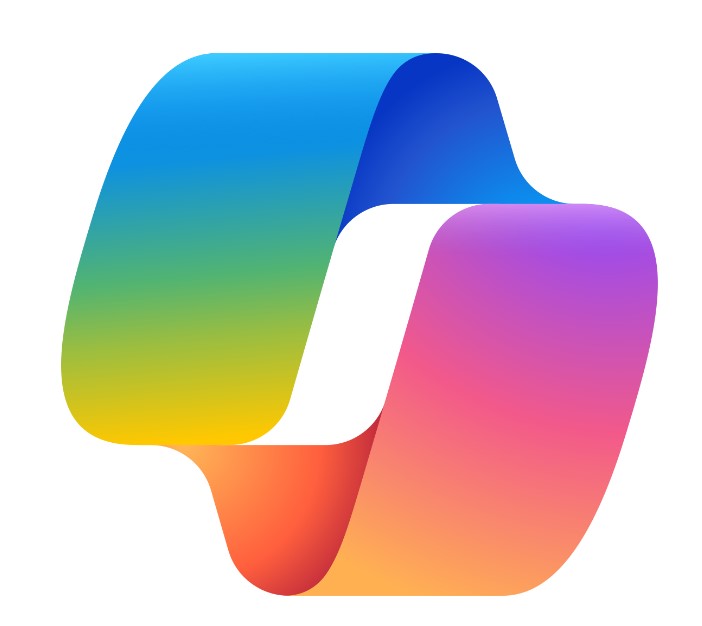 AI can significantly enhance public services in various ways, including:

Efficiency in Administration: Automating routine administrative tasks (like application processing and form filling) reduces workload, errors, and speeds up operations. 
Enhanced Citizen Engagement: Chatbots and virtual assistants can provide 24/7 support for citizens, answering questions and guiding them through services.
Personalized Services: AI can tailor public services based on individual needs, improving user satisfaction (e.g., personalized health recommendations or life events).
Data-driven Decision Making: Analyzing vast amount of data to help authorities make informed decisions.
Summary Procedures: decisions can be made made on the basis of statements and evidence presented, without a trial
Education: AI can provide personalized learning experiences in public education systems, adapting to individual student needs and learning paces.
Etc.etc..
EVOLUTION…
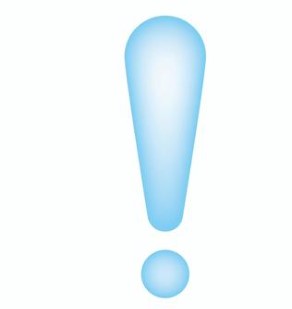 The purpose of AI is to strenghten a person’s intellectual abilities, and not to replace them!
Efficiency in bureaucracy
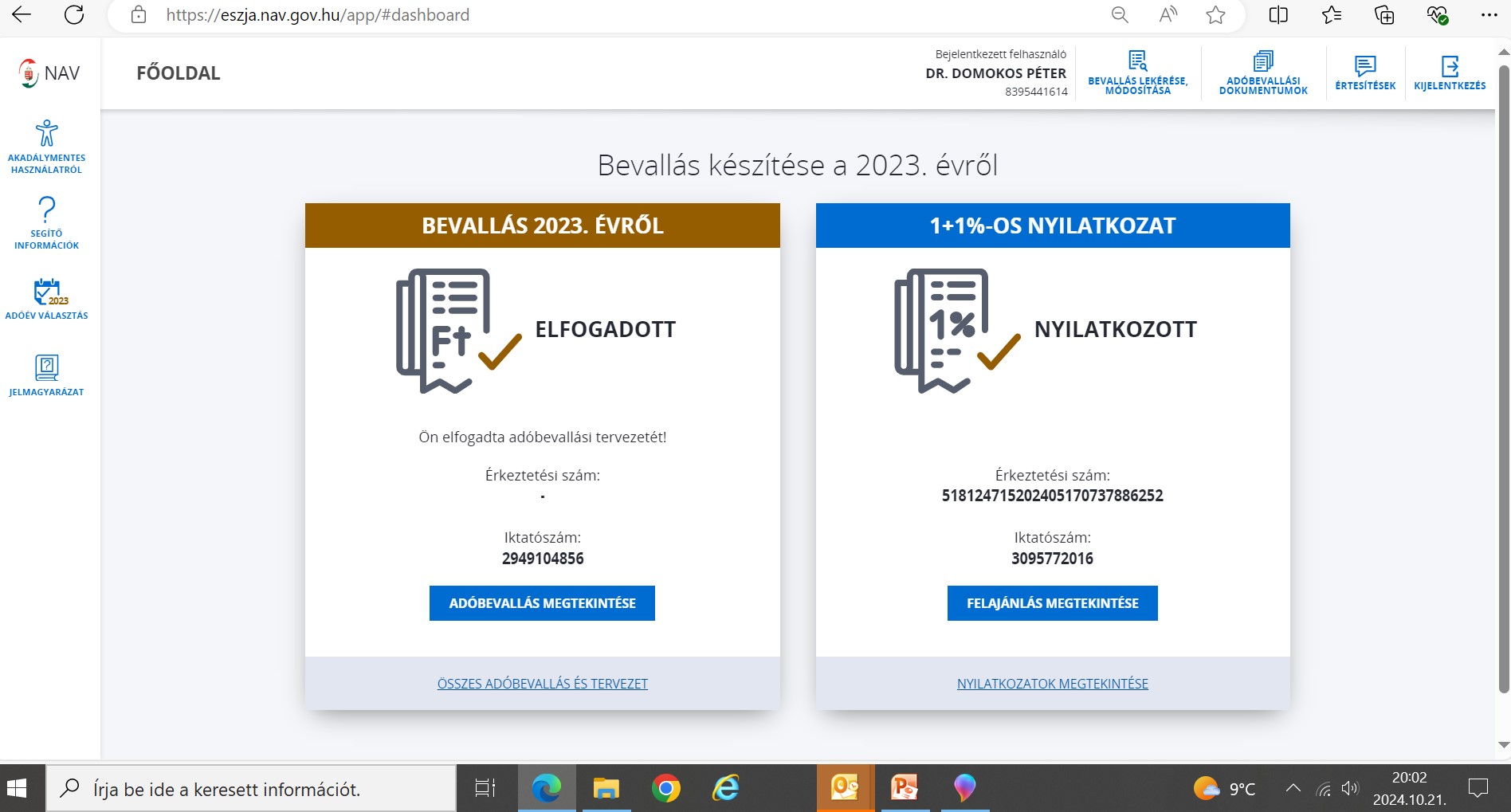 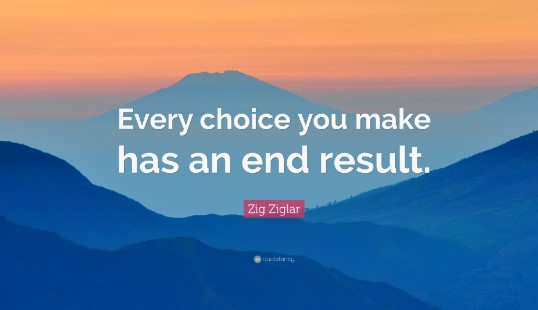 automated decision-making
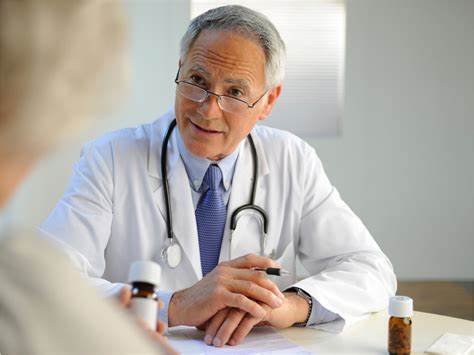 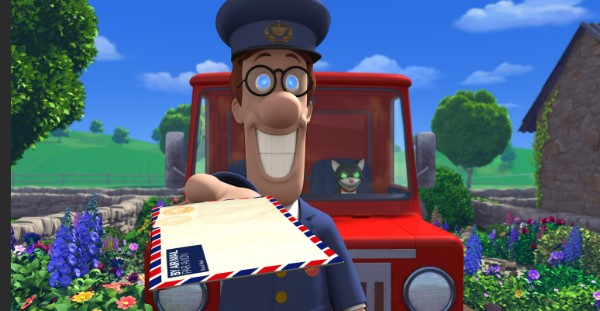 …from september 2024:
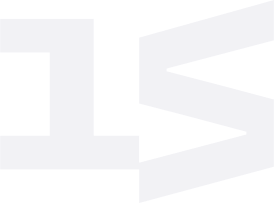 program pillars
Digital citizenship
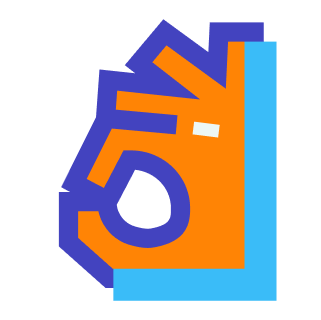 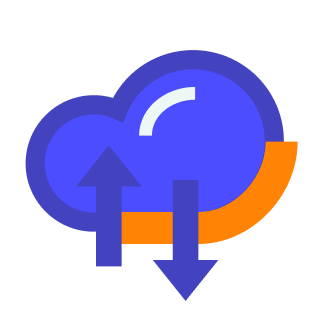 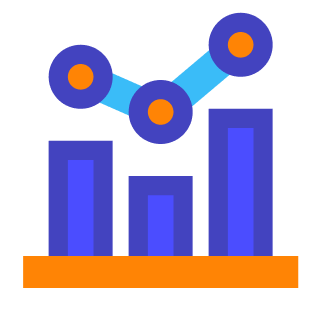 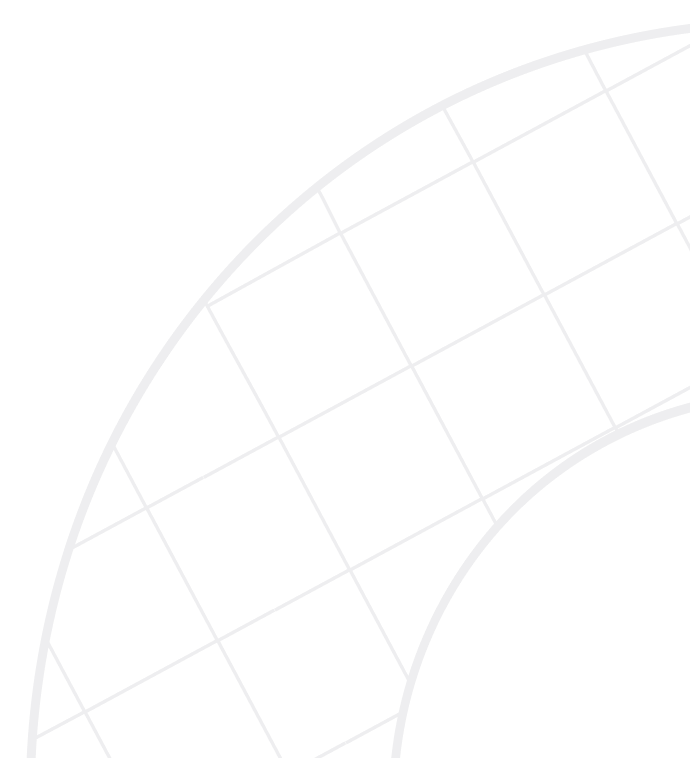 Utilization of state data assets
Establishing a positive user experience
Implementing modern cloud technology
Mobile application and interactive 
digital administration leveraging 
research results
Private cloud service based on 
established technology providers;
 usage-based billing
Each registered user will have a unique ID to manage cases online and offline.
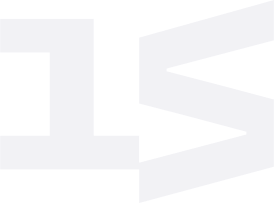 LEGAL FRAMEWORK
The Hungarian Parliament adopted the Digital Citizen Act on digital state and rules of providing digital services (Act).
The legislative environment was created based on a complex set of criteria.
The Act aims to create digital citizenship itself legally, on which framework user-friendly digital administration and government services can be established.

The next steps involve the fine-tuning of sectoral legislation and the preparation of executive decrees. 
Spring of 2024: first amendment to the Law, most important decree-level legislation.
This is followed by the creation of detailed rules at the executive decree level, and the amendment of other decree-level legislation, which is expected in the fall of 2024.
2023
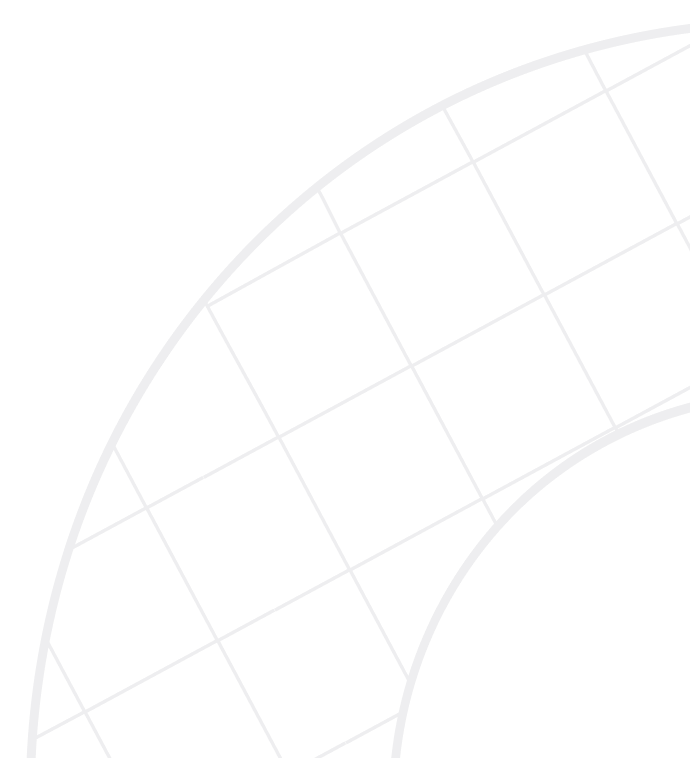 2024
CENTRAL MOBILE APPLICATION
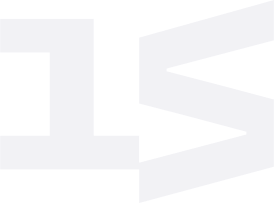 Hungarian citizens can now manage their administrative affairs with ease and speed using a new mobile application.

This application provides a single platform for users to view their data and documents and manage their motor vehicle, family policy, or tax matters.

Businesses can also use this central mobile application for identification purposes in banking or insurance. It can also help manage specific affairs related to public utilities.
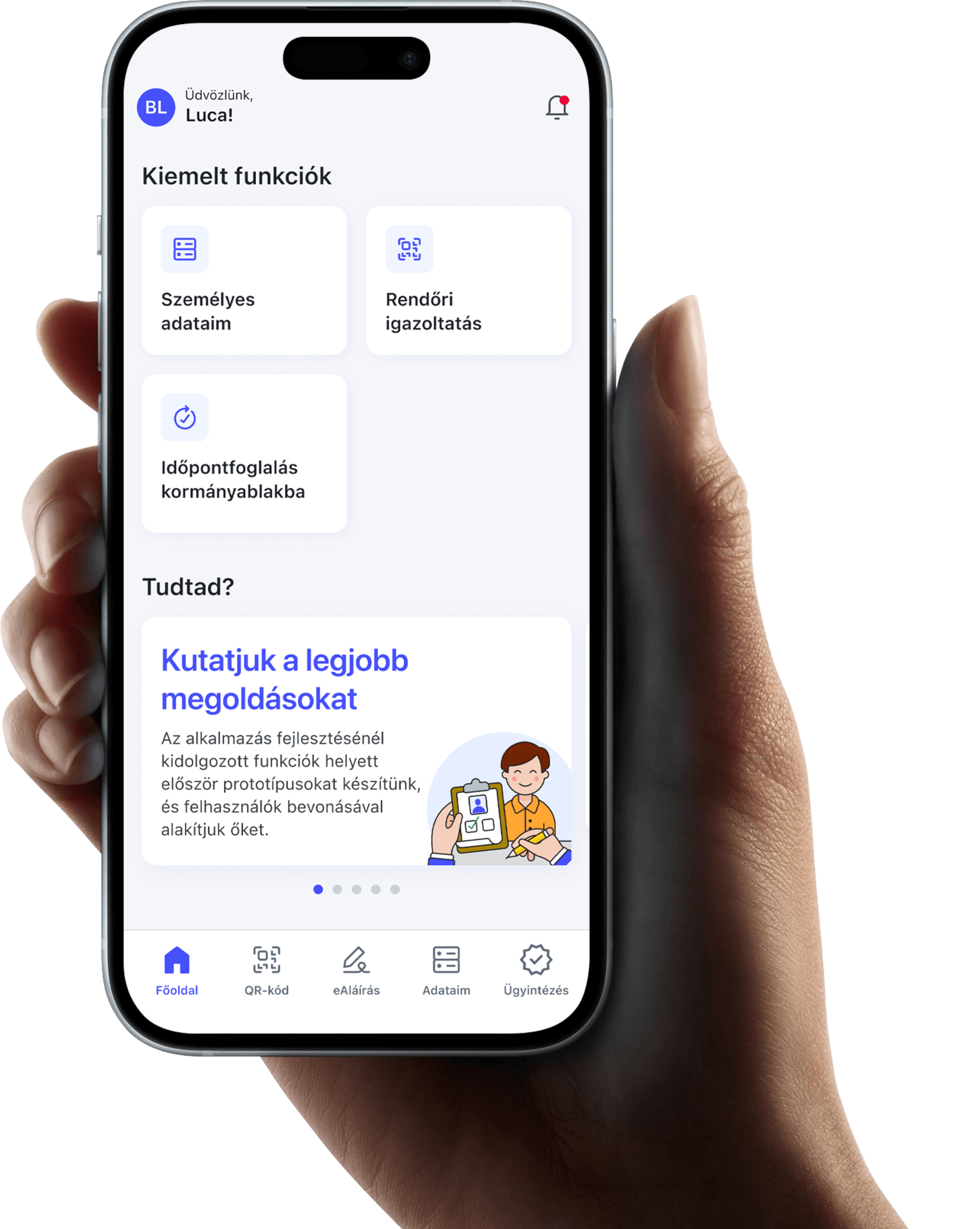 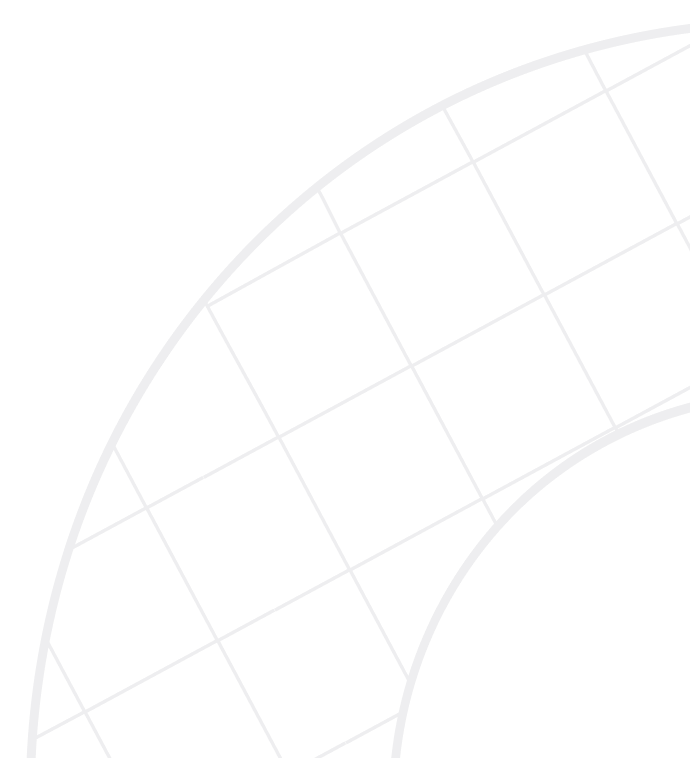 ORGANIZATIONAL FRAMEWORK, STANDARDS
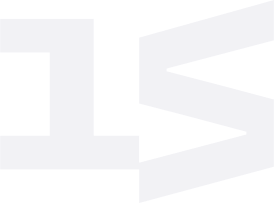 The government has established service standards to ensure citizens have a positive experience while using their digital services. To achieve this, design and development guidelines and toolkits will be published for public administration actors. 

Public digital platforms will be standardized to make the design and logic of systems more similar and manageable.

In addition, user behavior will be measured, and citizens' needs, as well as the way they use online interfaces of public administration bodies, will be analyzed. 

To support these efforts, the Digital Services Center will be established, which will include an Analytics Center.
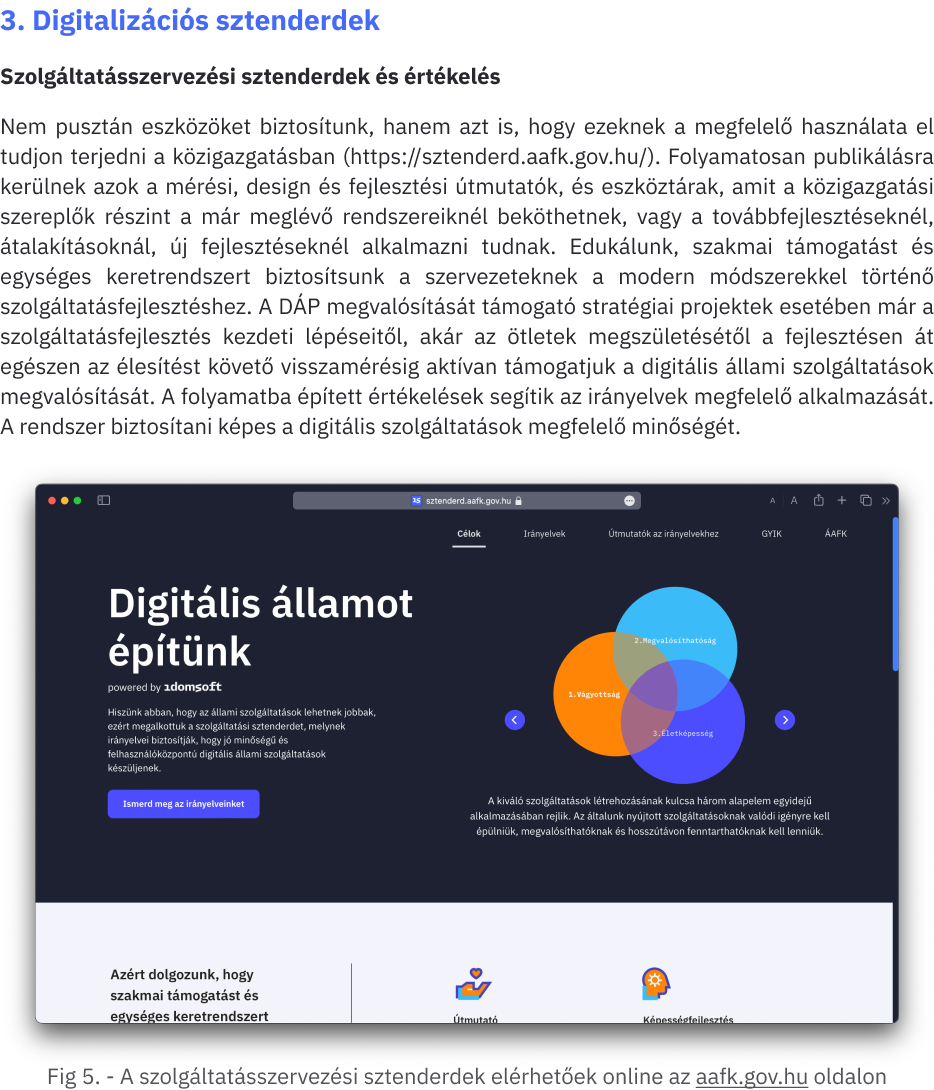 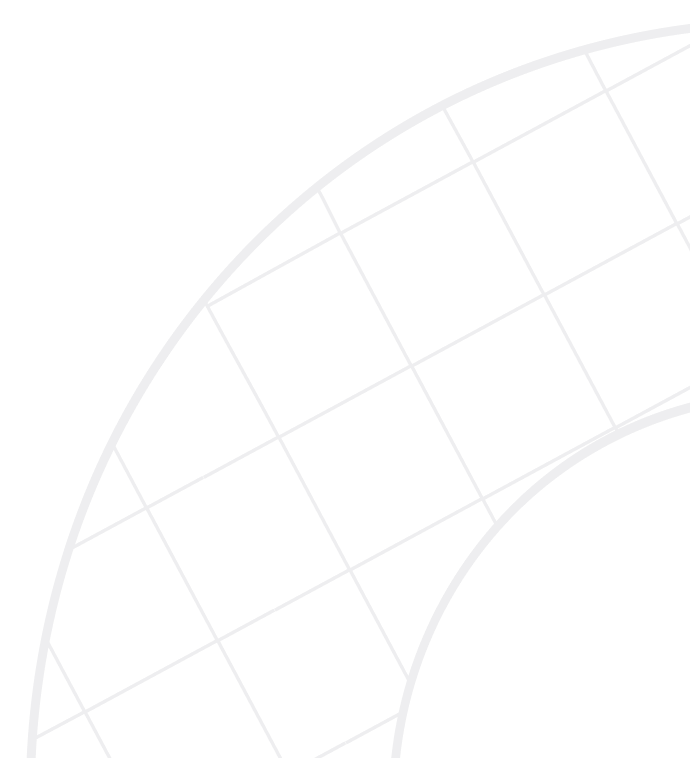 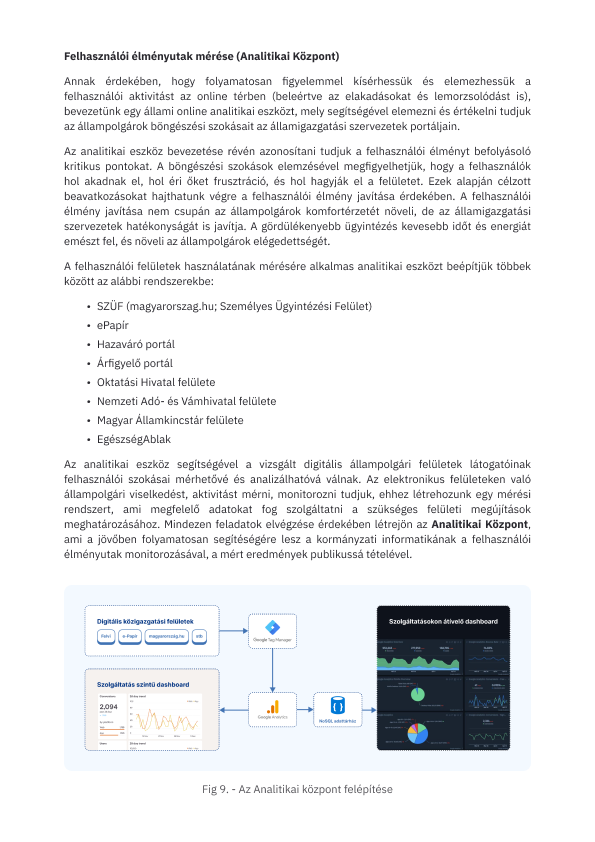 timing 2024
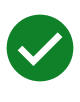 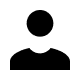 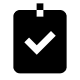 timing 2025
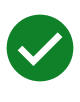 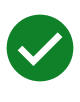 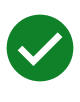 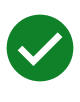 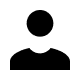 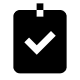 timing 2026
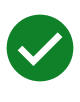 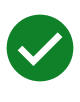 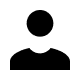 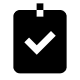 …and what about the future?
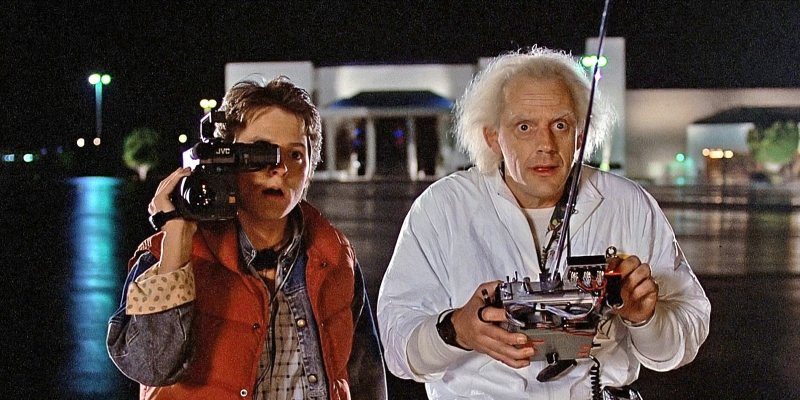 „… your future hasn’t been written yet. No one’s has! Your future is whatever you make it. So make it a good one!”

Doc Emmett Brown
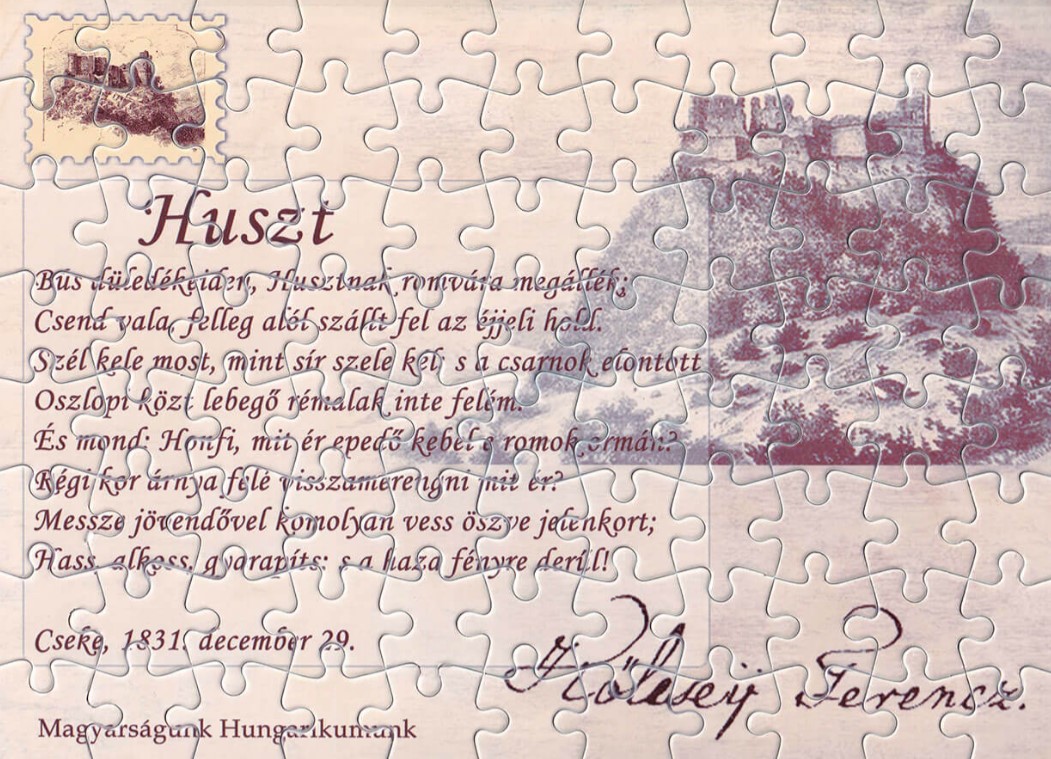 „…Look to the future and measure the present with by what you wish to achieve

Do, create, enrich, and the country will arise.”

Ferenc Kölcsey, 1831
Thank you for your kind attention!
peter.domokos@ktm.gov.hu